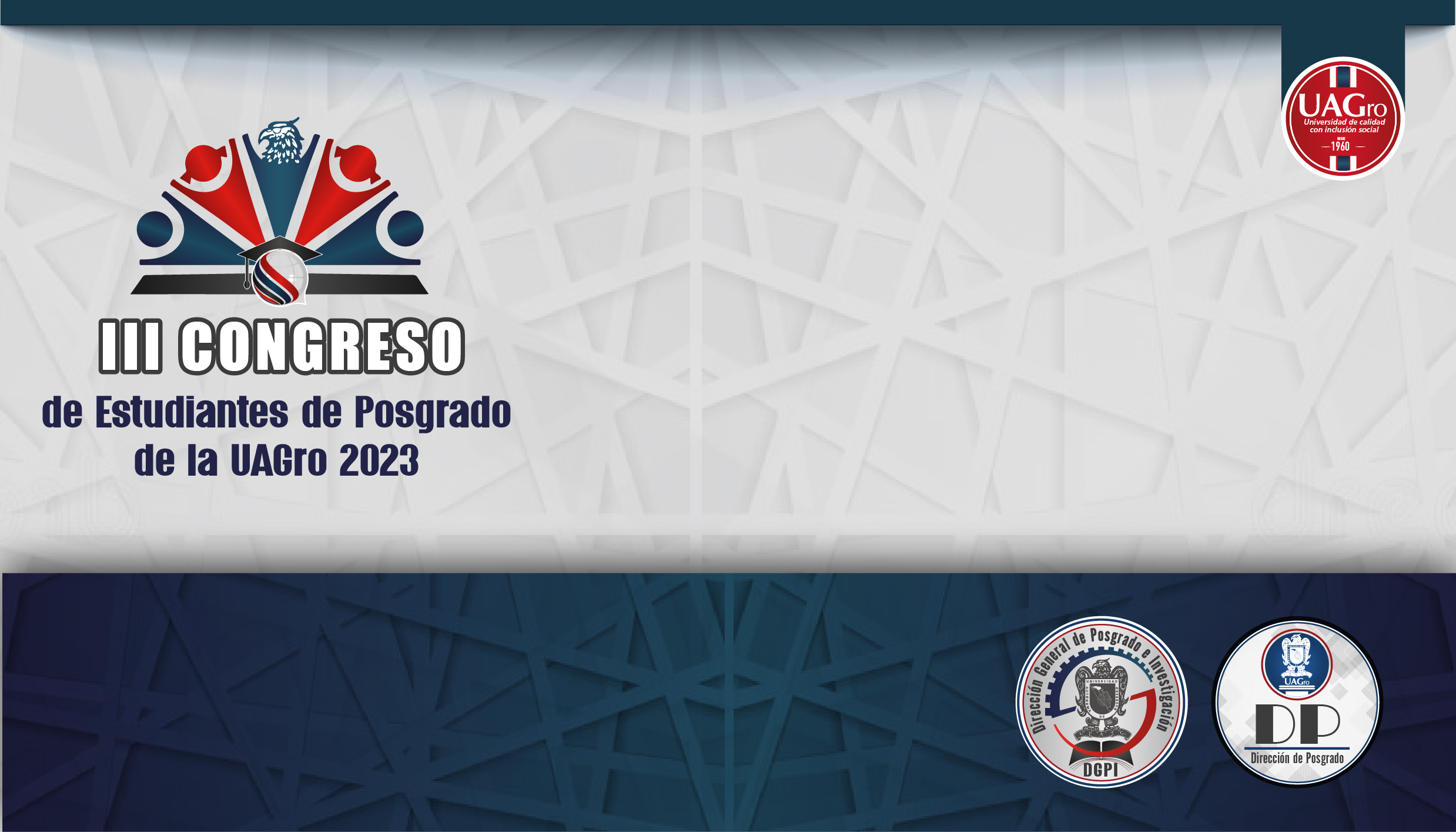 TITULO
DE PONENCIA
Nombre/datos
Fecha/código
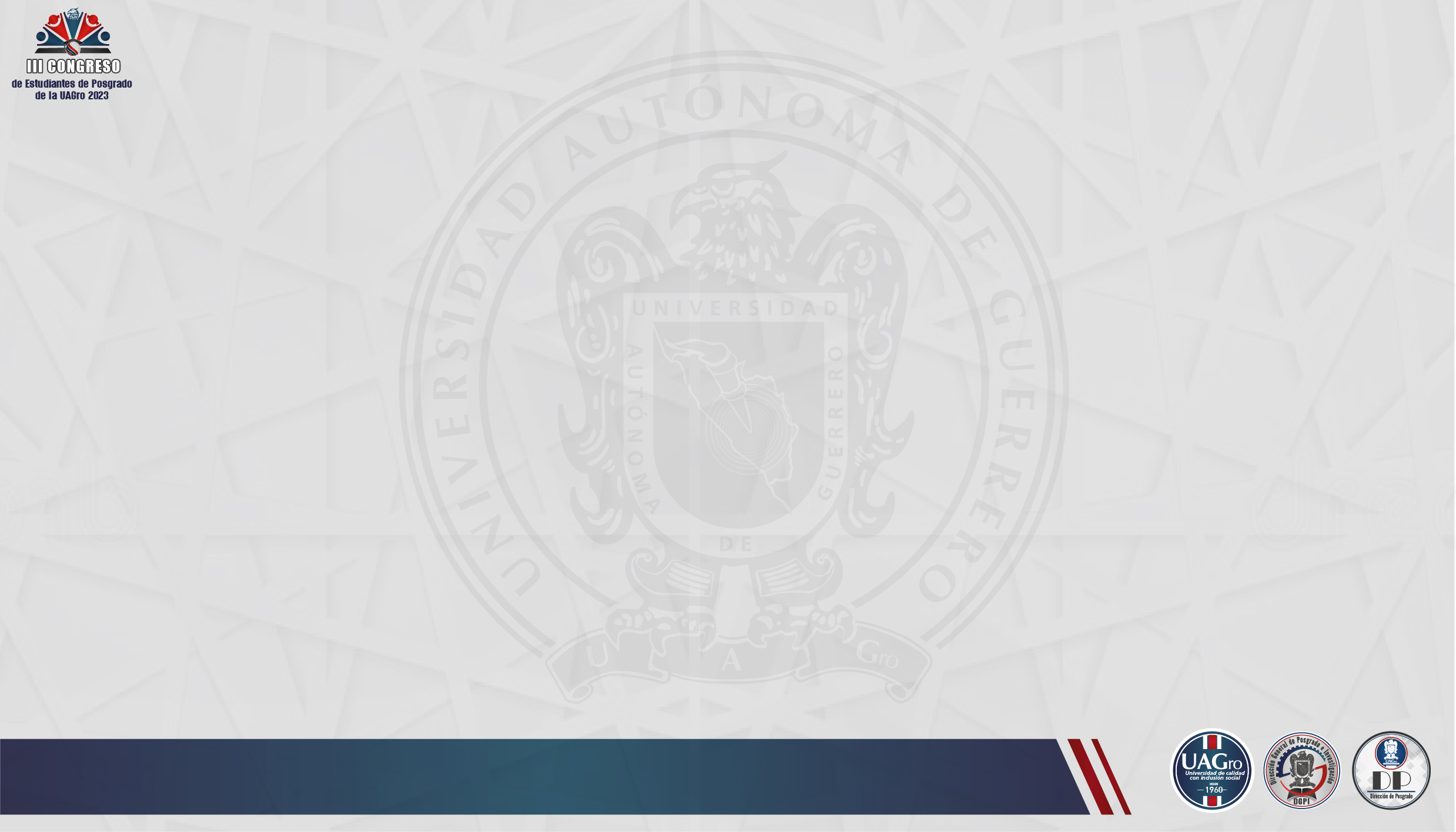 ¡Muchas gracias!